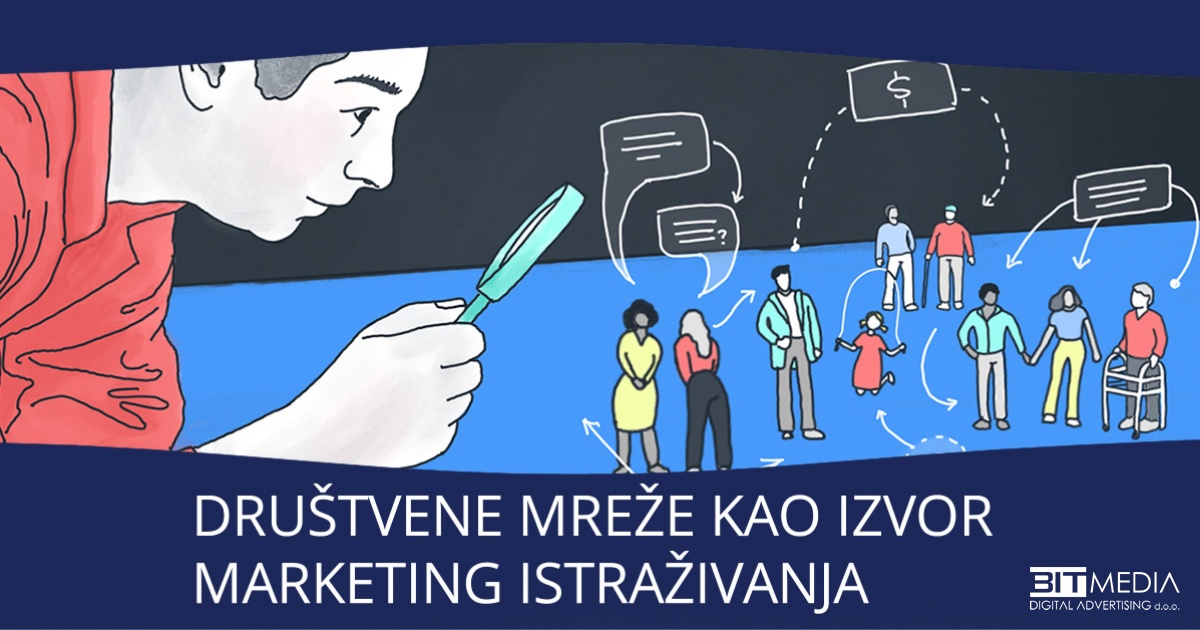 Organizacija marketing funkcije
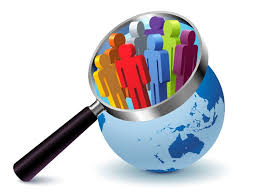 Marketing funkcija
Strategije i planovi ne mogu da učine da se ostvari prodaja.
 Da bi se to postiglo, planovi se moraju prevesti u akciju. 
Potreban je sistem koji će obezbeđivati odvijanje planiranih aktivnosti, merenje i ocenu rezultata i vršenje promena kada i gde to bude potrebno.
Drugim rečima, marketing napor mora biti organizovan.
 Bez obzira da li se radi o maloj ili velikoj firmi, sa visokom ili niskom tehnologijom, u oblasti proizvodnje ili pružanja usluga, privrednim ili vanprivrednim organizacijama, jedan od preduslova za uspeh marketinga je inteligentna organizacija.
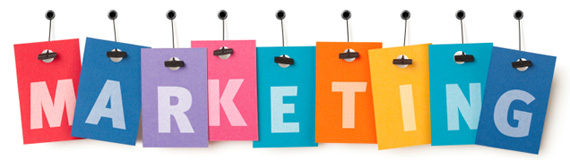 PITANJA
ZA LAKŠE SPROVOĐENJE MARKETINGA
Da bi se to ostvarilo, moraju se razjasniti sledeća četiri glavna pitanja : 
1. Koji prioritet treba dati marketingu unutar preduzeća i koju poziciju u organizaciji preduzeća time treba da dobije područje marketinga?
 2. Kako treba da izgleda unutrašnja struktura raščlanjavanja područja marketinga, tj. koji aspekt - funkcije, proizvodi ili kupci - organizaciono treba da stoji u prvom planu? 
3. Na koji na~in treba da se strukturiraju pojedina finkcionalna područja marketinga - kao npr. istraživanje tržišta ili komuniciranje? 
4.Kojim organizacionim rešenjima treba da se podupru zadaci marketinga koji se pojavljaju samo jedanput ili sporadično? 
Organizaciona struktura je formalni plan koji definiše odgovornosti i uloge ljudi u organizaciji.
Faze procesa marketinga
Proces kojim se pokreće i usmerava marketing aktivnost u cilju zadovoljenja potreba gradjana kao potro gradjana kao potrošača, privrede i  privrede i društva u proizvodima i u proizvodima i uslugama uz ostvarenje dobiti. 
Faze procesa upravljanja marketingom:
1. Planiranje marketing aktivnosti marketing aktivnosti 
2. Organizovanje marketing aktivnosti
3.Kontrola marketing aktivnosti
Planiranje marketinga
Faza procesa upravljanja marketingom u kojoj se  donose odluke o ciljevima, politikama, strategijama, programima i planovima marketing ciljevima.
  Planiranje je dinamičan proces kojim se marketing aktivnost prilagodjava proces kojim se marketing aktivnost prilagodjava unutra šnjim i spoljnim promenama i svesno kreira tr njim i spoljnim promenama i svesno kreira tržište u budu ćnosti. 
 Planiranje je usko povezano povezano sa organizovanjem i  marketing aktivnosti. 
Kod malih i srednjih srednjih preduzeća  planiranje marketing aktivnosti se odvija  na: 
1. nivou preduze preduzeća 
2. nivou marketinga marketinga kao poslovne funkcije kao poslovne funkcije
3.na nivou  preduze ć a kao celine ( poslovnog sistema) 
4. nivou pojednih kvazisamostalnih organizacionih jedinica  (podsistema ili strategijskih poslovnih jedinica) 
5.nivou marketinga kao poslovne funkcije
Ciljevi marketinga treba da:
Proces planiranja marketing aktivnosti počinje definisanjem ciljeva.  
 Ciljevi marketing aktivnosti su usko povezani sa vizijom, misijom i ciljevima preduzeća.
 Osnovna svrha poslovanja svrha  preduzeća je ‘’kreiranje  potrošača’’. 
  Dobro definisana misija preduzeća olakšava definisanje ciljeva marketing aktivnosti. 
 Ciljevi treba da: 
1.mogu da se prevedu u  konkretne akcije 
2. obezbede  pravce delovanja  na svim nivoima menad žmenta 
3. definišu dugoročne  prioritete preduzeća 
4.  kontrolu jer služe kao standardi
1.ANALIIRAJ MARKETING FUNKCIJU...?
2.FAZE PROCESA MARKETING PLANIRANJA...?
3.CILJEVI MARKETINGA TREBA DA...?
Domaći radSrećan rad!